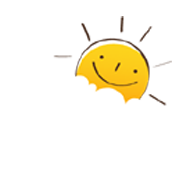 苏教版小学科学四年级下册第一单元  冷和热
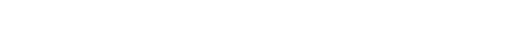 3.水受热以后
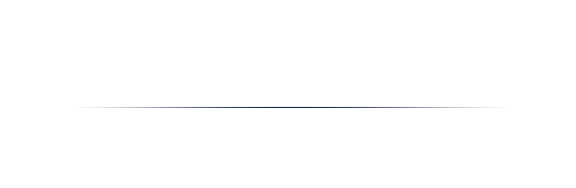 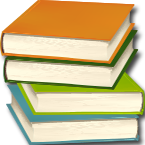 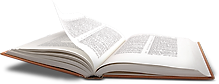 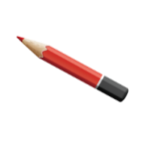 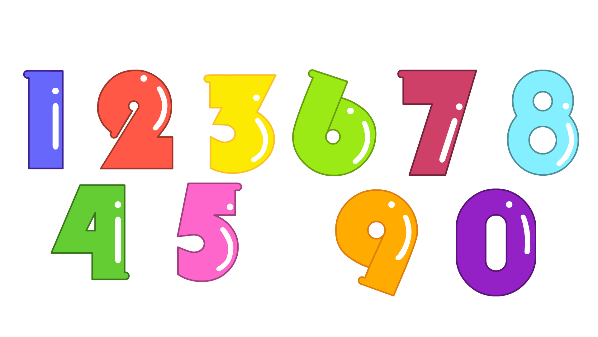 比较冰、水、水蒸气三者之间的异同
我发现：
在自然界中，水有三种存在状态：液态的水、固态的冰、气态的水蒸气。
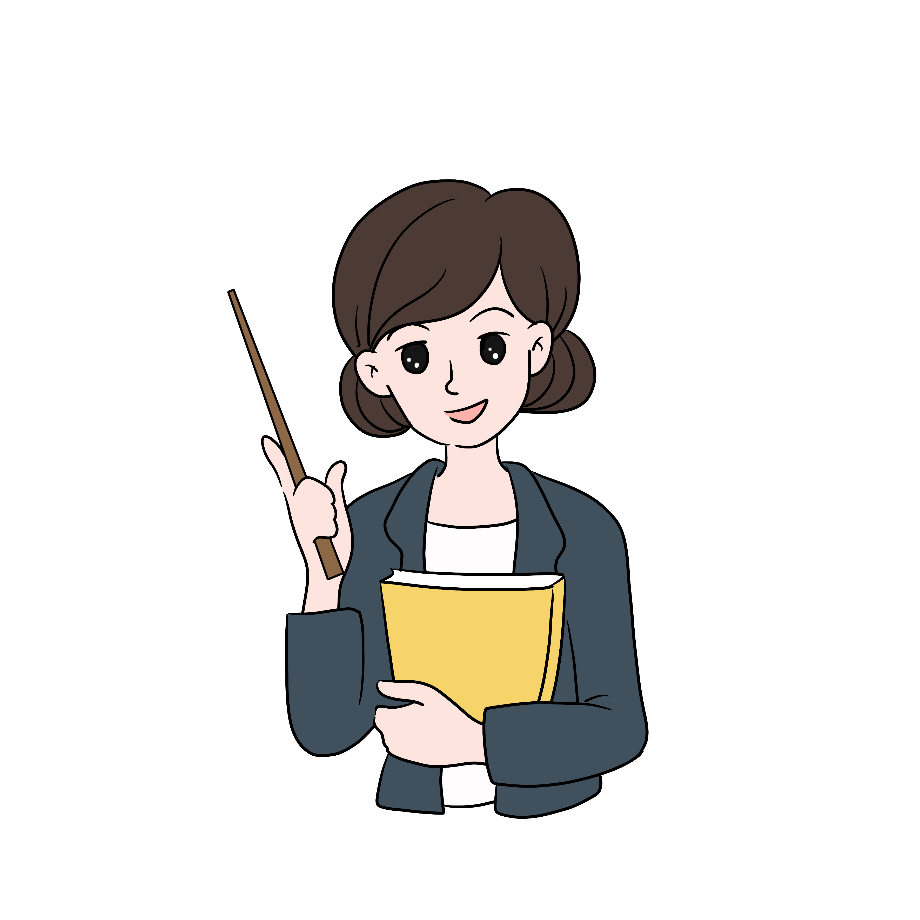 实验提示
1.如图组装好实验装置；
2.取适量的冰块，测量它的温度；
3.用酒精灯加热冰，每隔一分钟测一次温度，直到烧杯中的水温达到10℃为止；
4.将测得的数据记录下来。
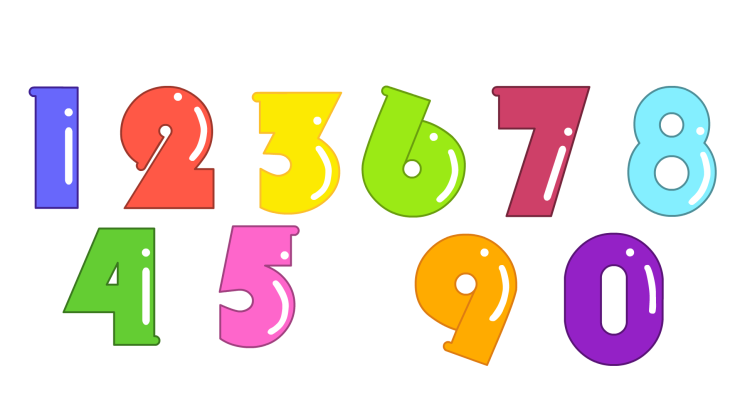 研究冰融化过程中的温度变化情况
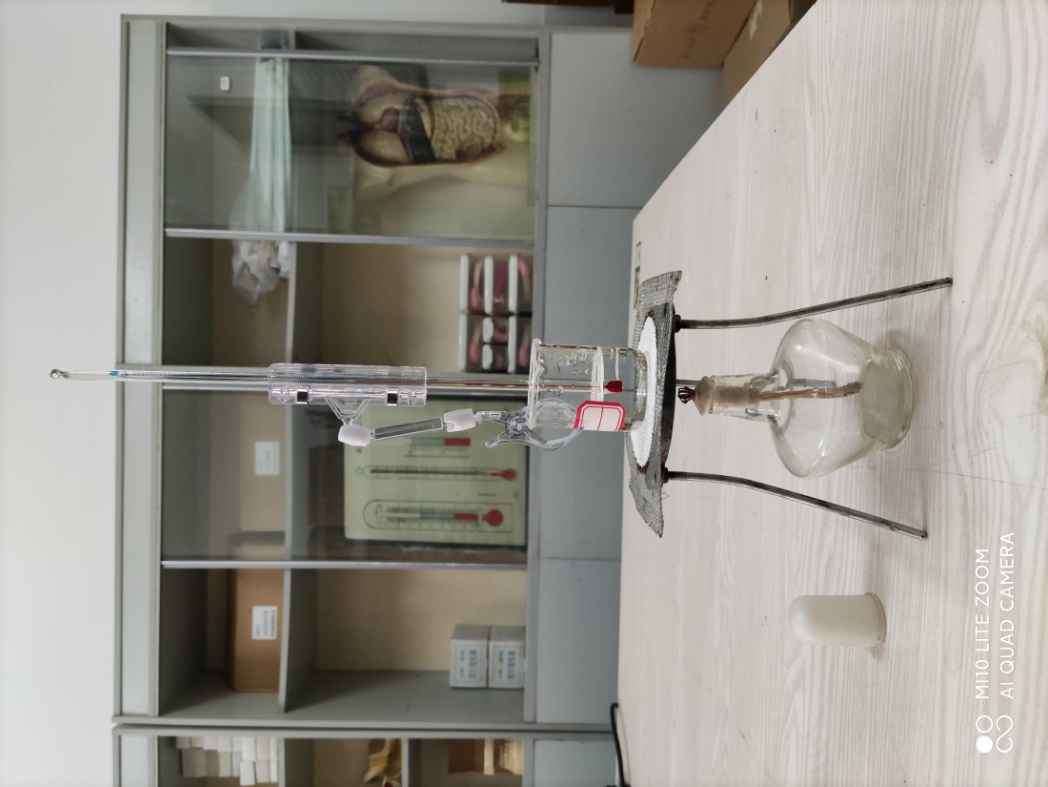 实验装置
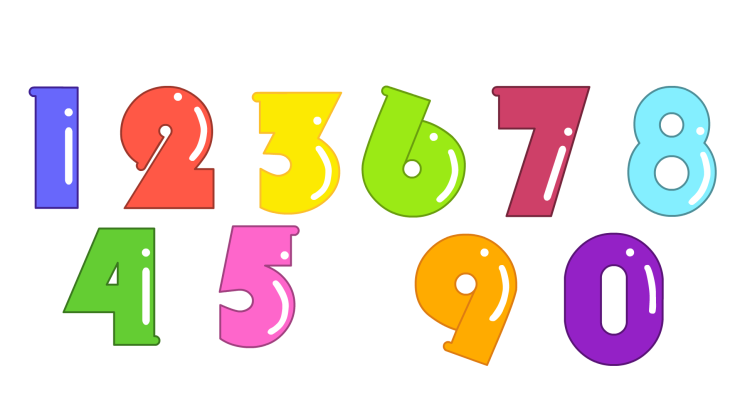 研究冰融化过程中的温度变化情况
画出冰融化过程中的温度变化曲线图，并分析。
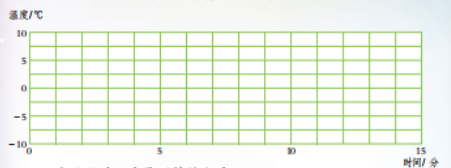 1.冰融化前温度是否持续上升？
2.冰开始融化时的温度是_______。
3.在冰融化的过程中，温度的变化规律是____________________。
实验提示
1.如图组装好实验装置；
2.取适量的冰块，测量它的温度；
3.用酒精灯加热冰，每隔一分钟测一次温度，直到烧杯中的水温达到10℃为止；
4.将测得的数据记录下来。
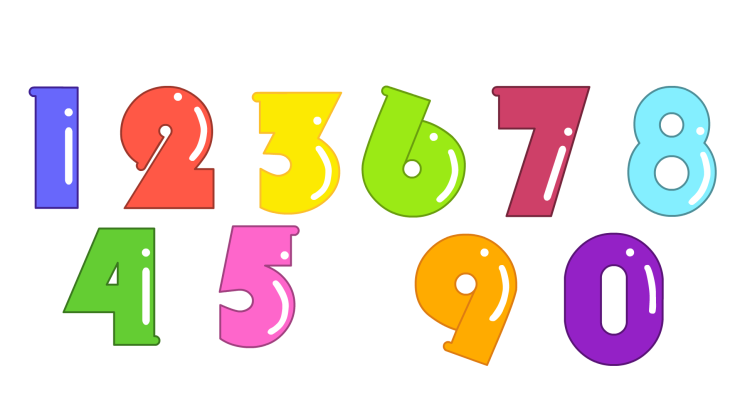 研究冰融化过程中的温度变化情况
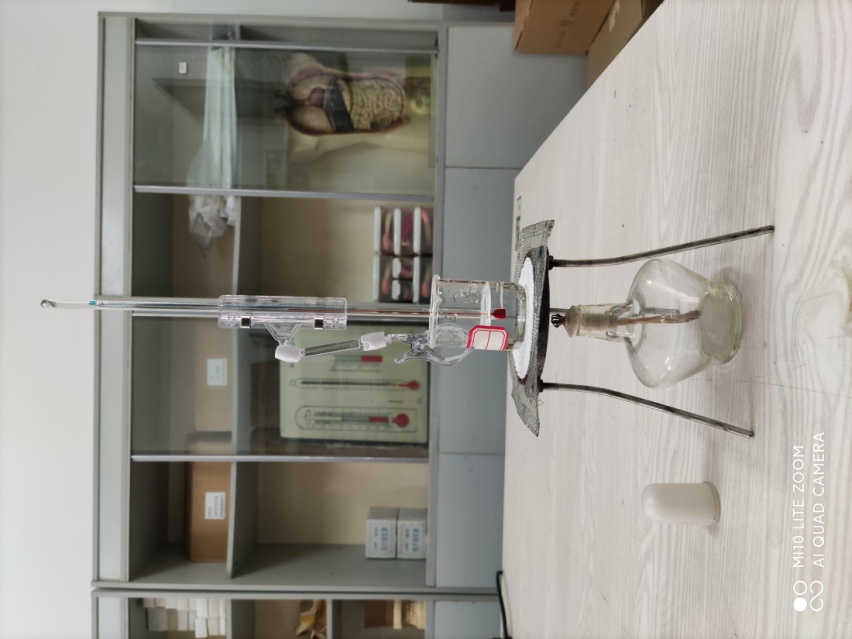 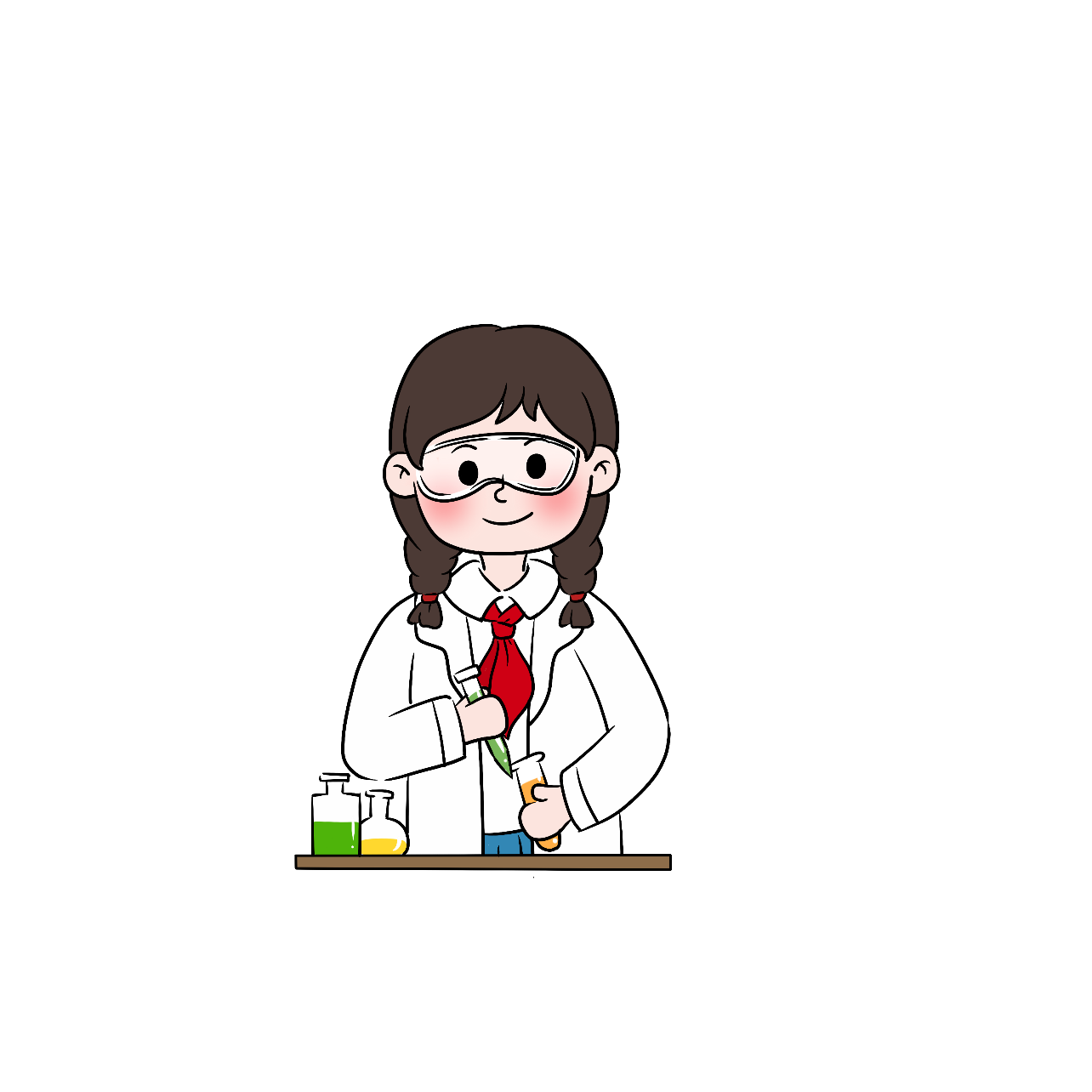 实验装置
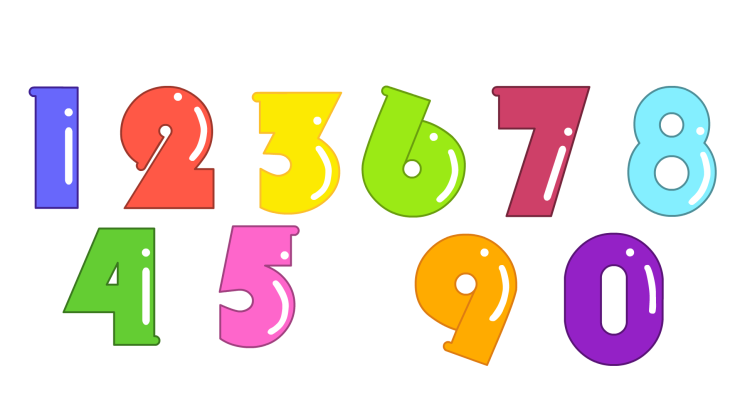 研究冰融化过程中的温度变化情况
冰受热后从固态变成液态，这种现象叫作融化。
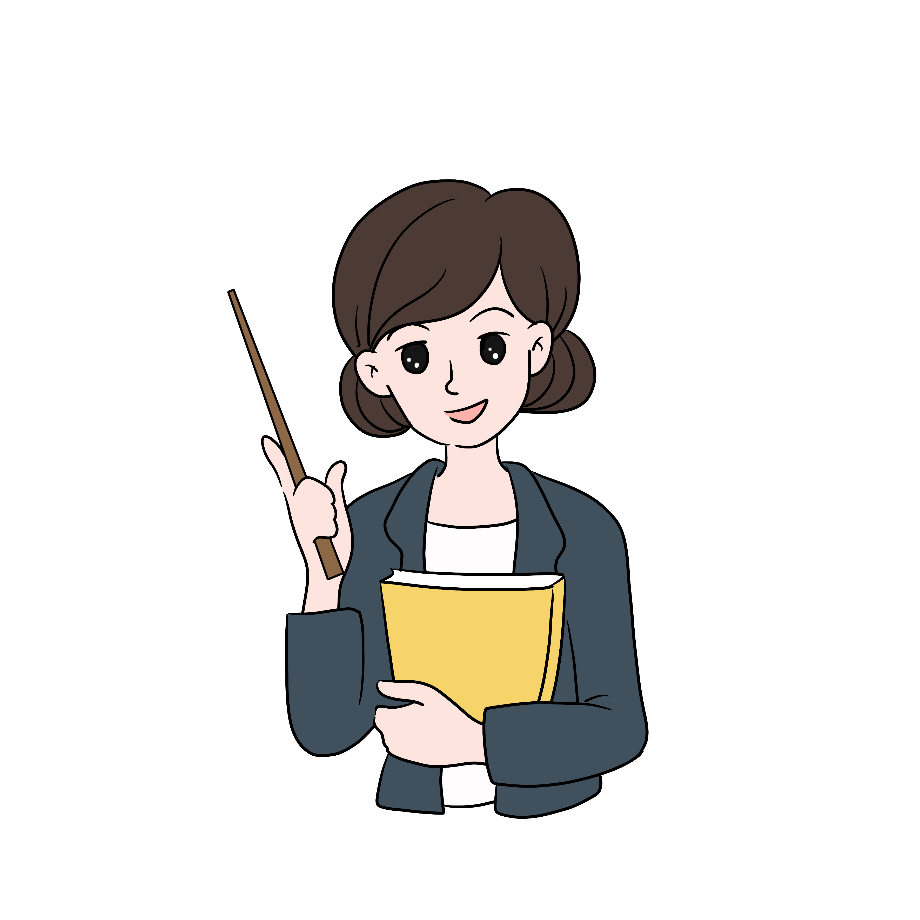 实验提示
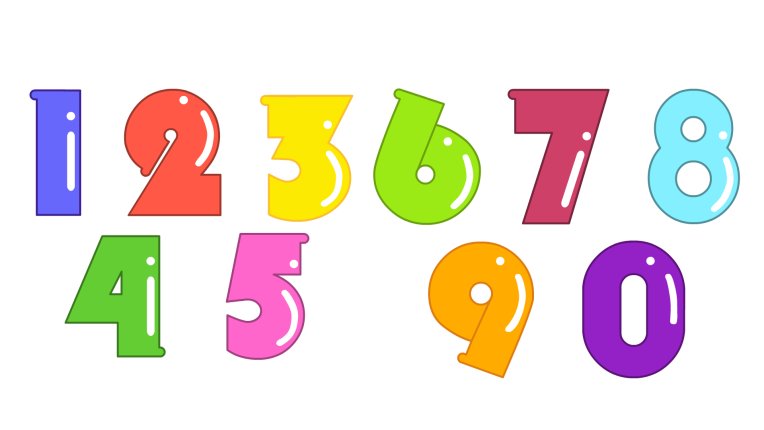 研究水沸腾前后温度和体积的变化
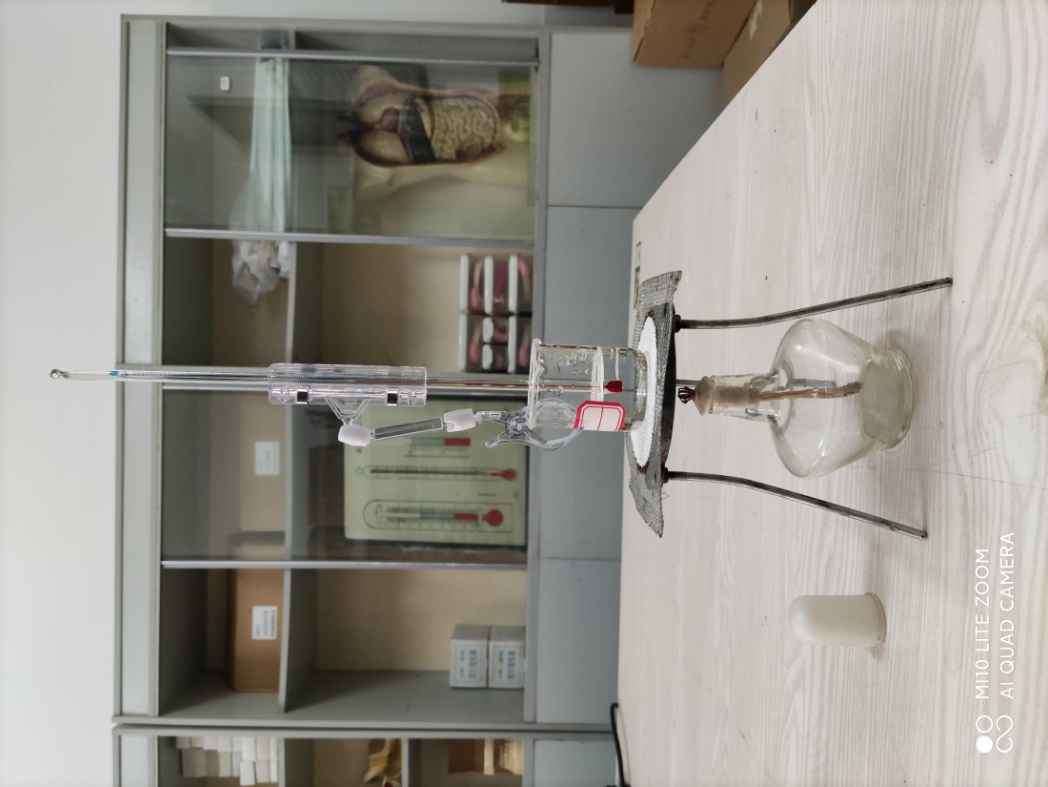 1.加热前，记录烧杯中水面的位置；
2.继续加热烧杯中的水，每隔一分钟测一次水温，直到水沸腾。记录所得到的数据；
3.水沸腾后4分钟，停止加热，待水面平静后，观察记录烧杯中水面的位置。
实验装置
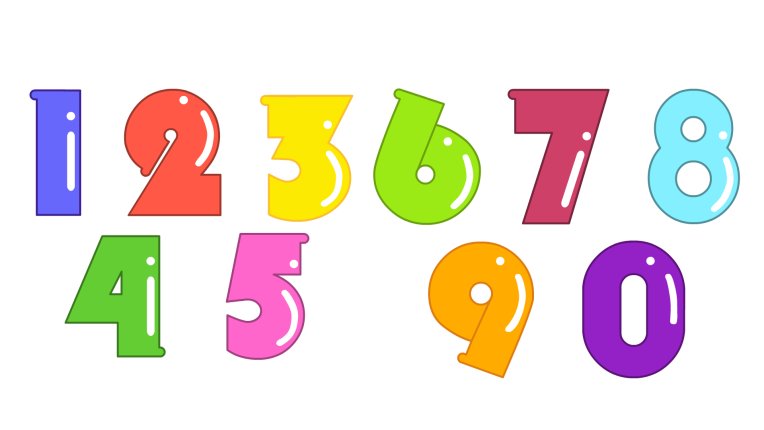 研究水沸腾前后温度和体积的变化
画出水沸腾前后的温度变化曲线图，并分析。
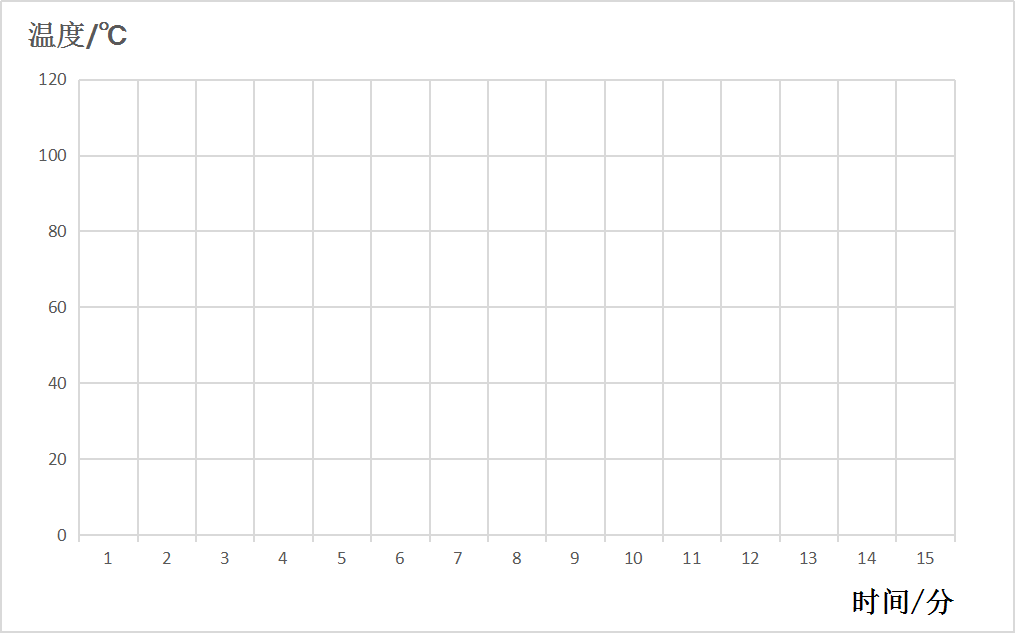 1.水沸腾前，温度是否持续上升？
2.水沸腾时的温度是_______。
3.水在沸腾的过程中，温度是否继续上升？
4.停止加热后，烧杯中水面的位置____________。
实验提示
1.加热前，记录烧杯中水面的位置；
2.继续加热烧杯中的水，每隔一分钟测一次水温，直到水沸腾。记录所得到的数据；
3.水沸腾后4分钟，停止加热，待水面平静后，观察记录烧杯中水面的位置。
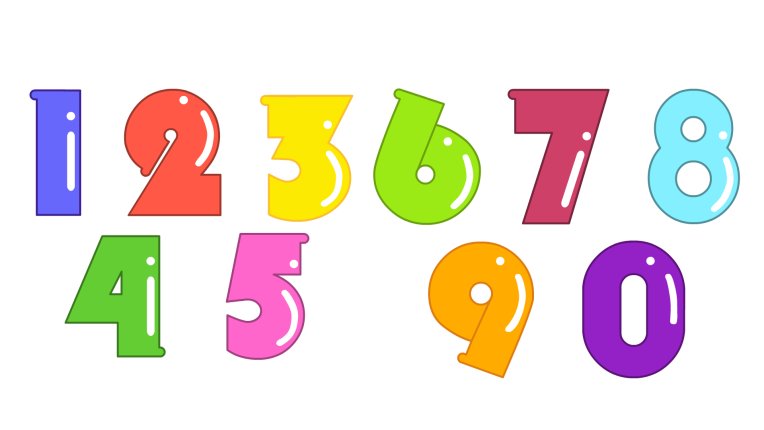 研究水沸腾前后温度和体积的变化
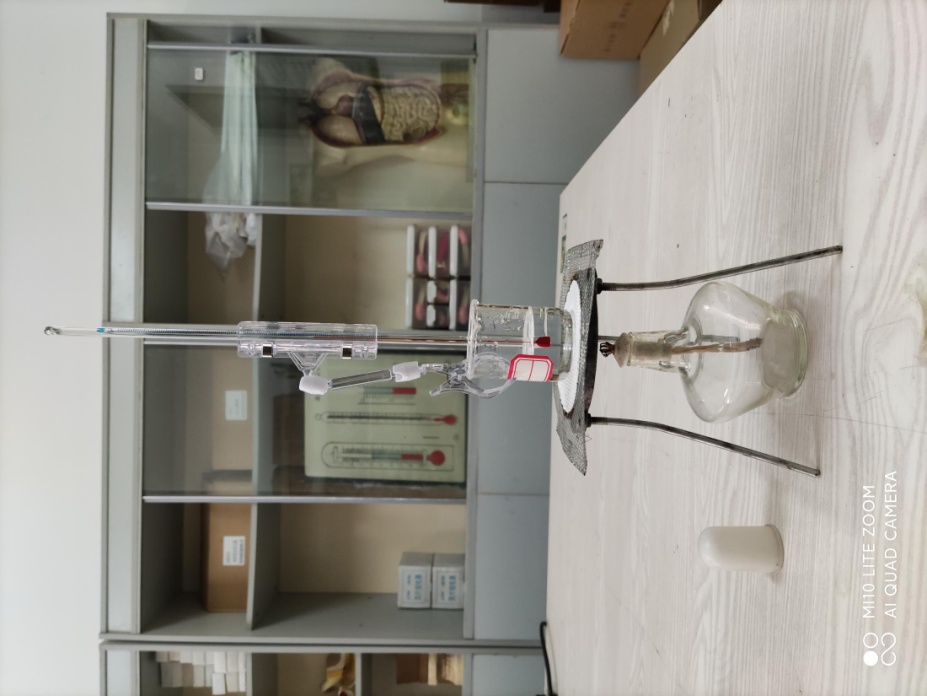 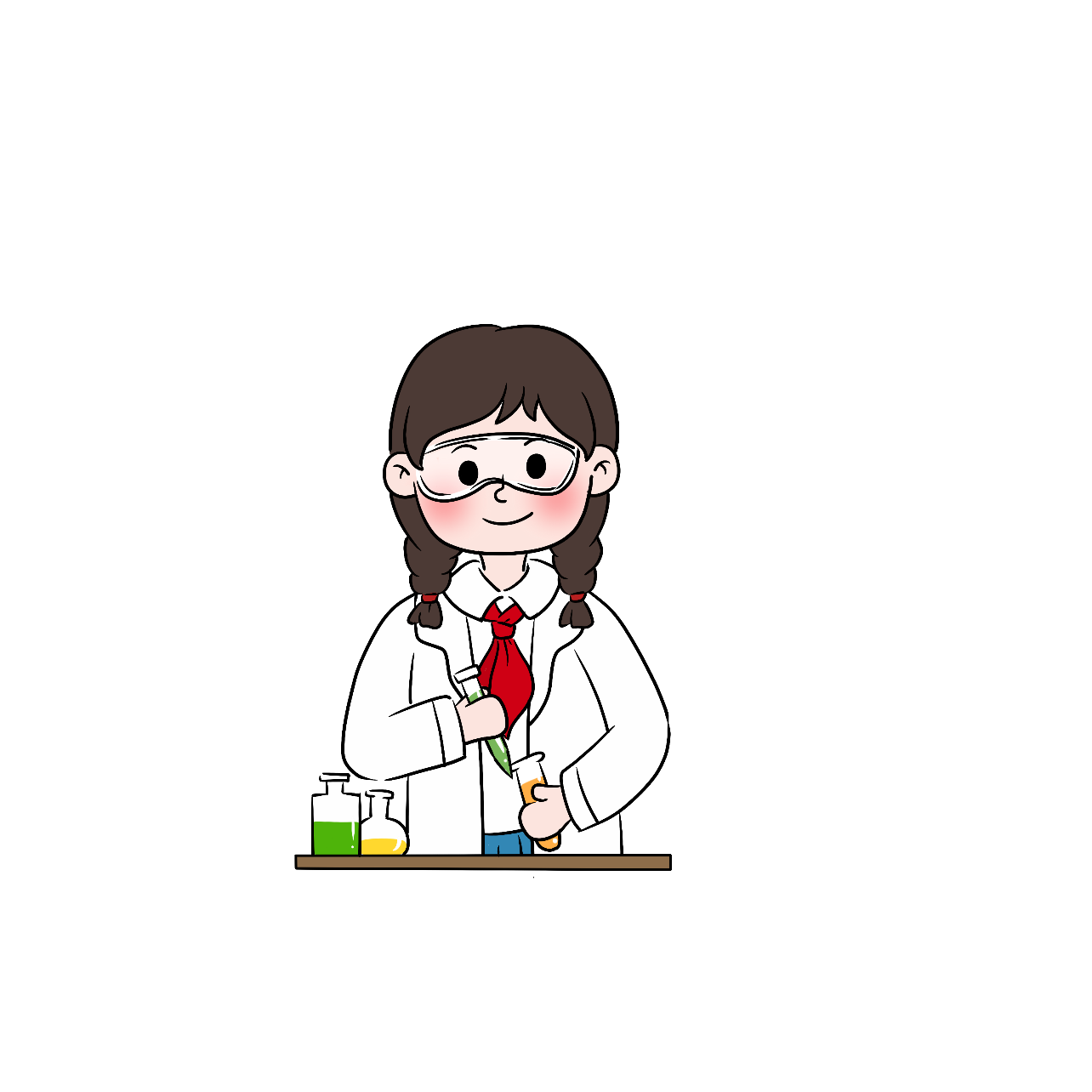 实验装置
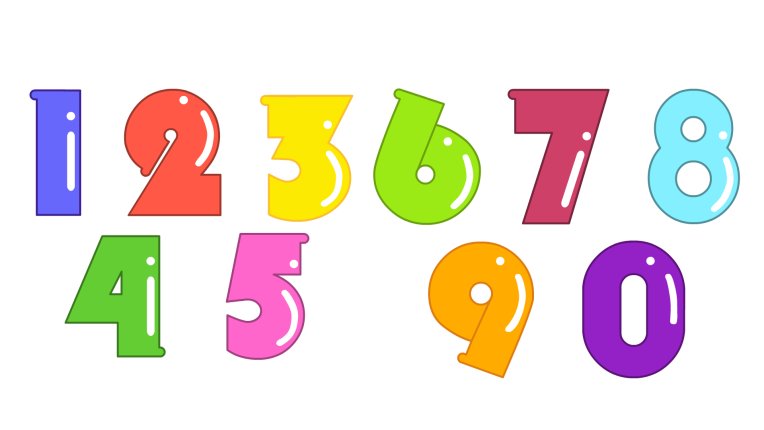 研究水沸腾前后温度和体积的变化
在一般情况下，当温度升高到100℃时，水会沸腾，并产生大量气泡。
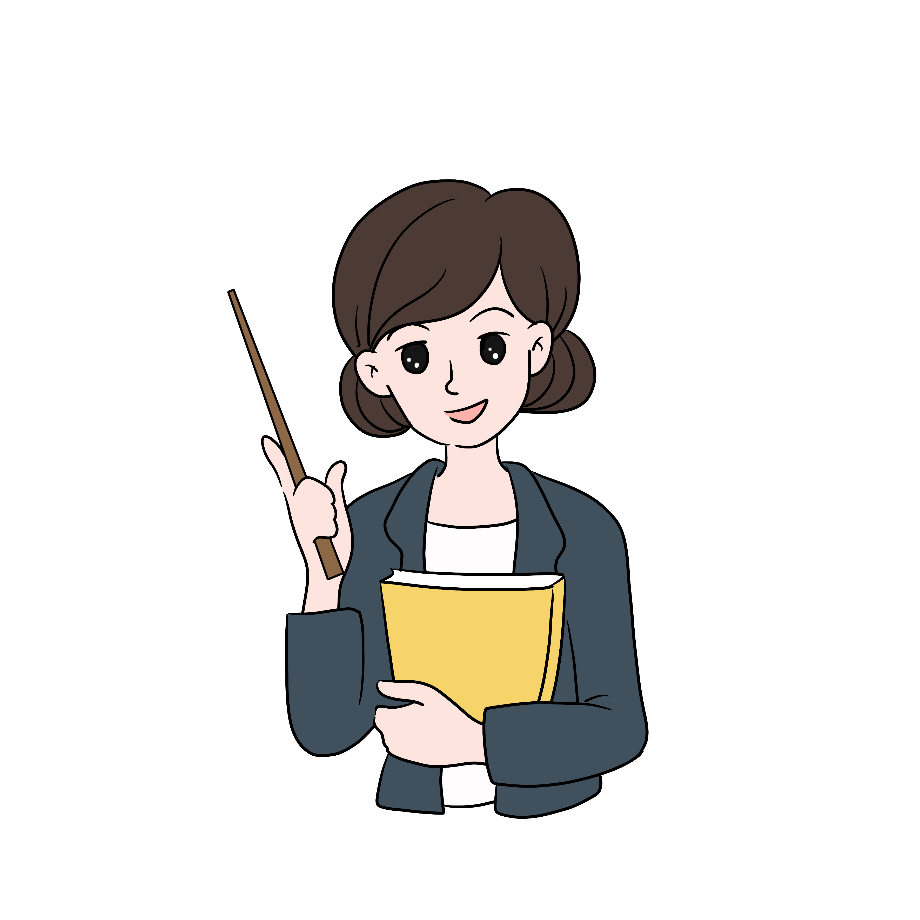 水沸腾时的温度叫作水的沸点。
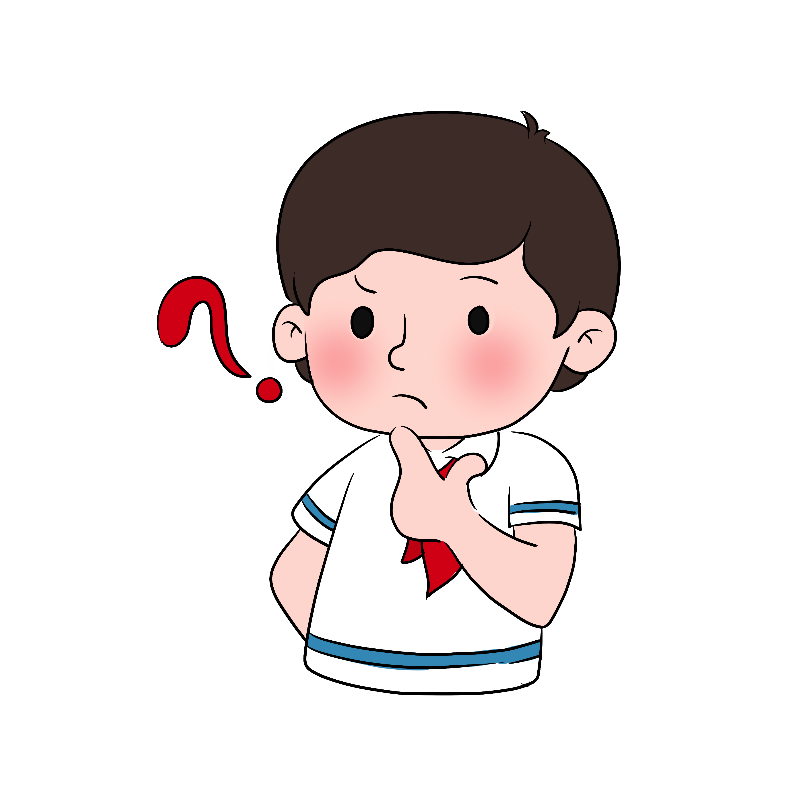 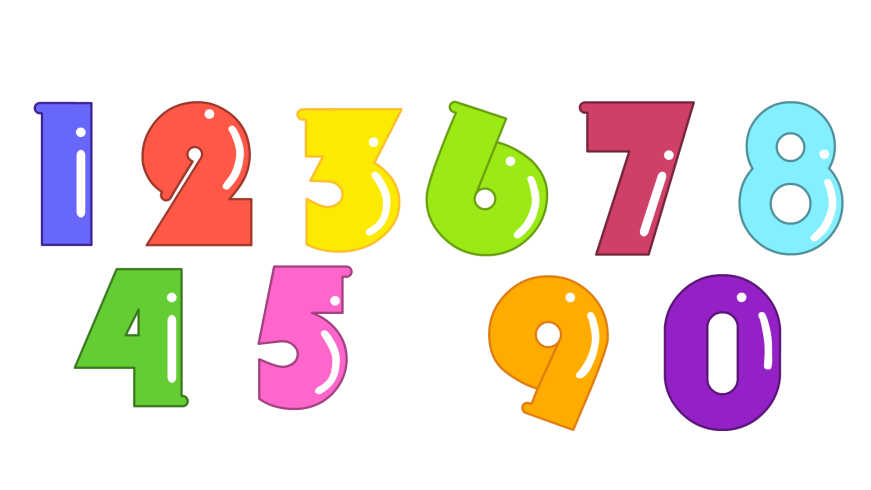 学以致用
为什么？
满壶的水烧开后会产生哪些现象？
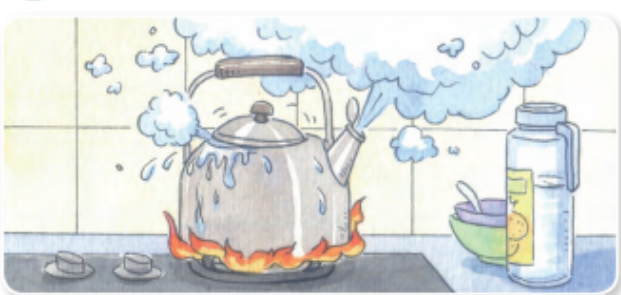 （    ）
（    ）
？
（    ）
（    ）
？
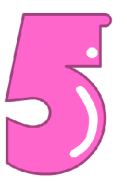 课堂小结
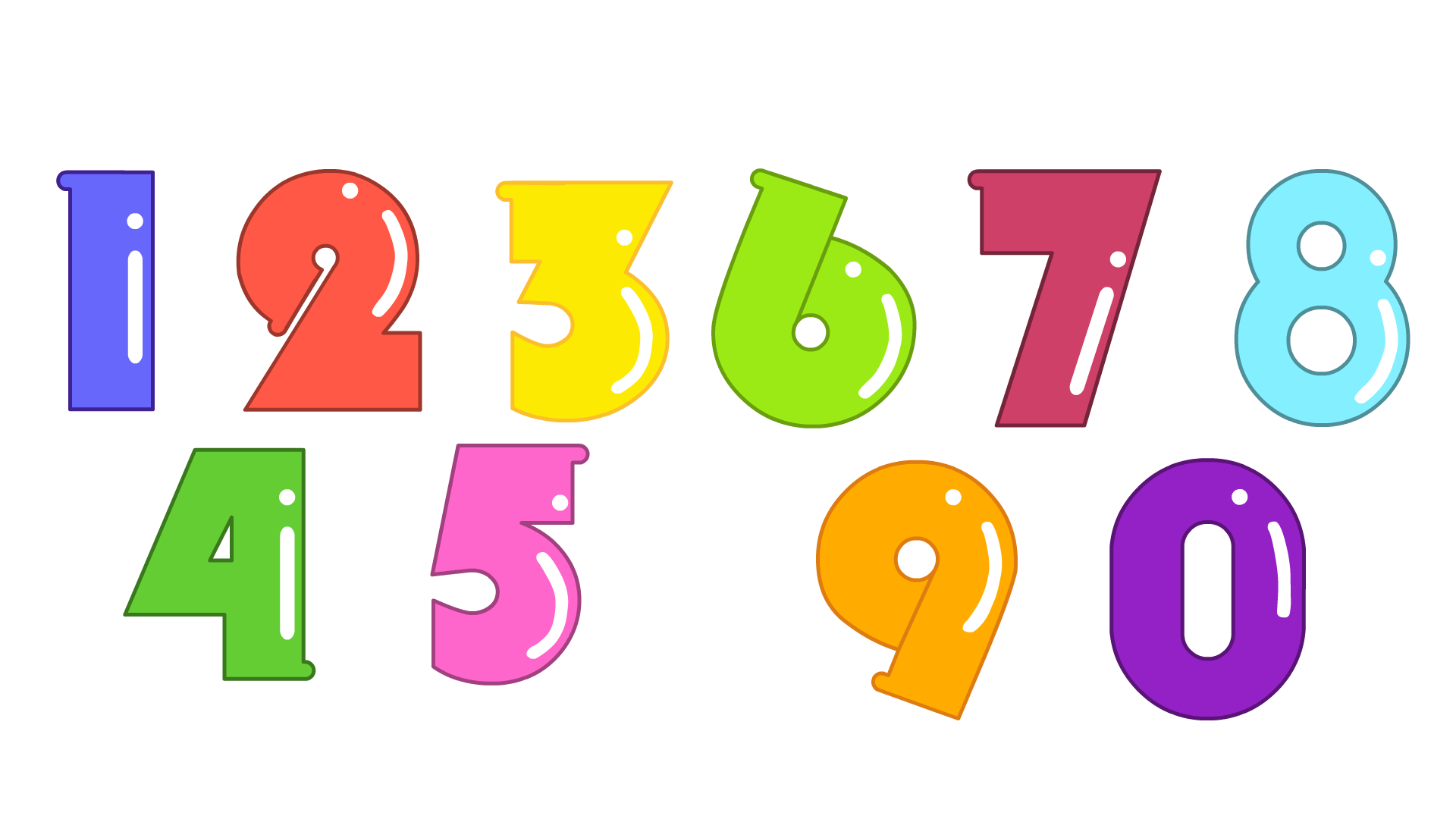 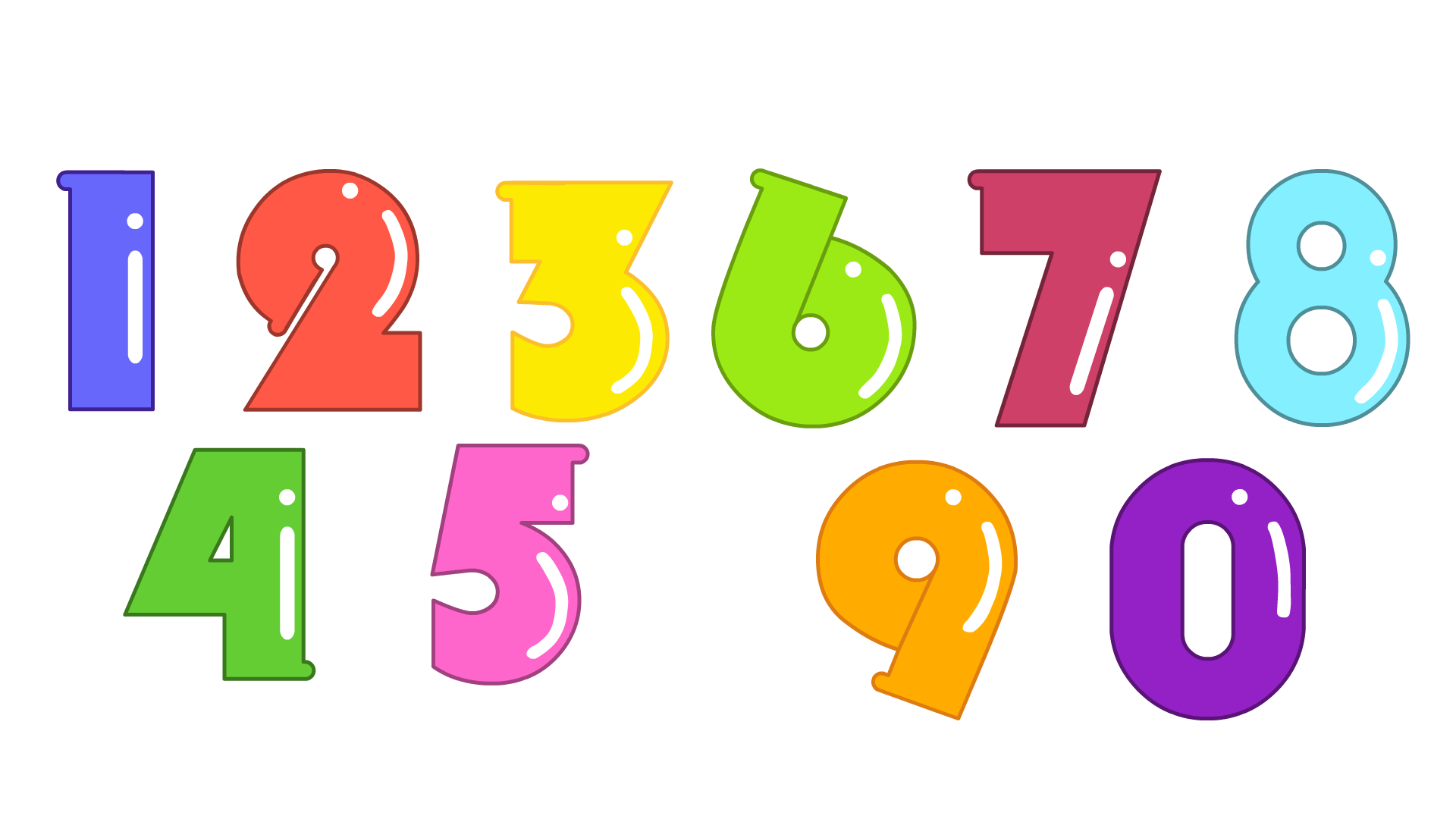 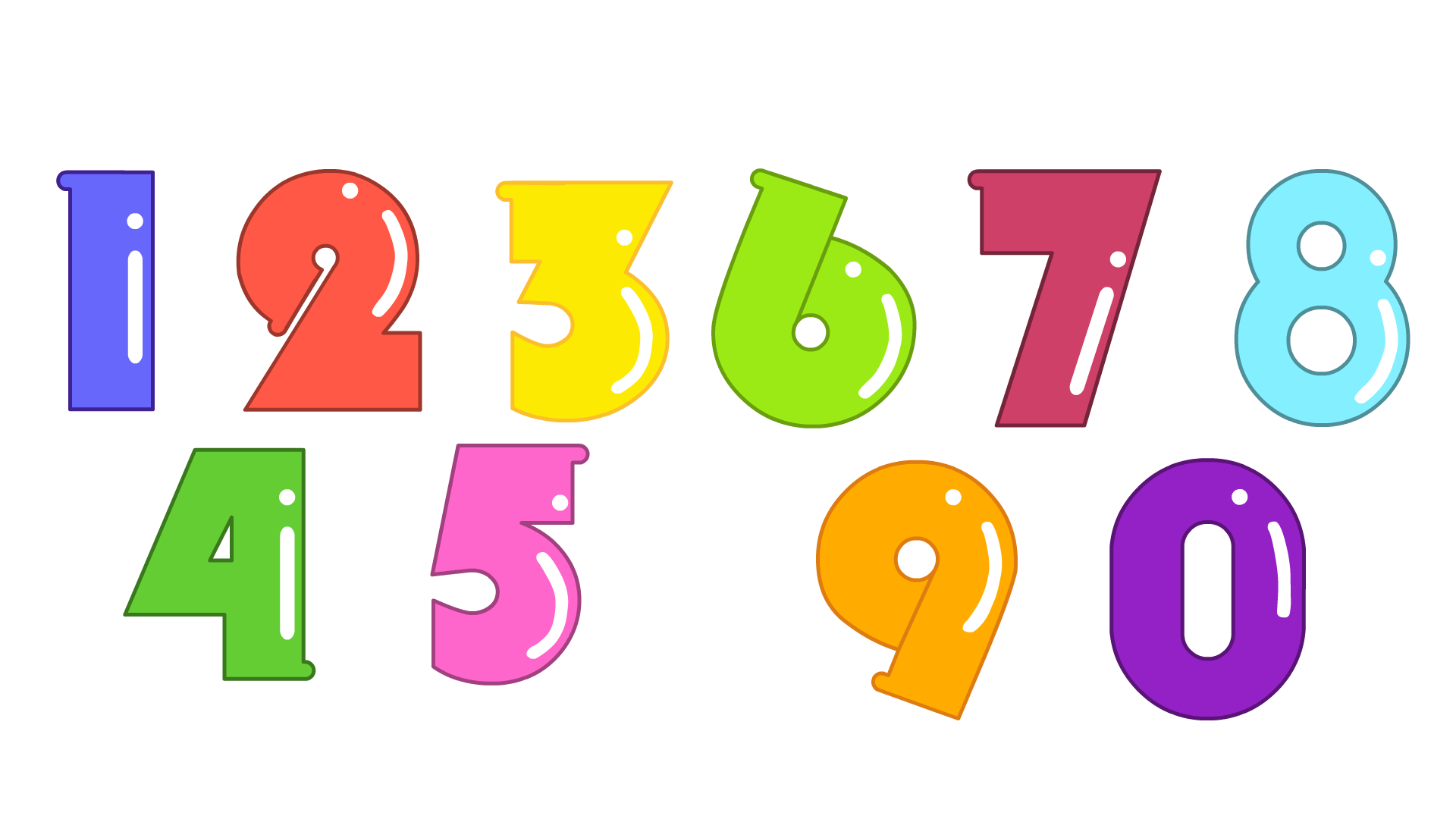 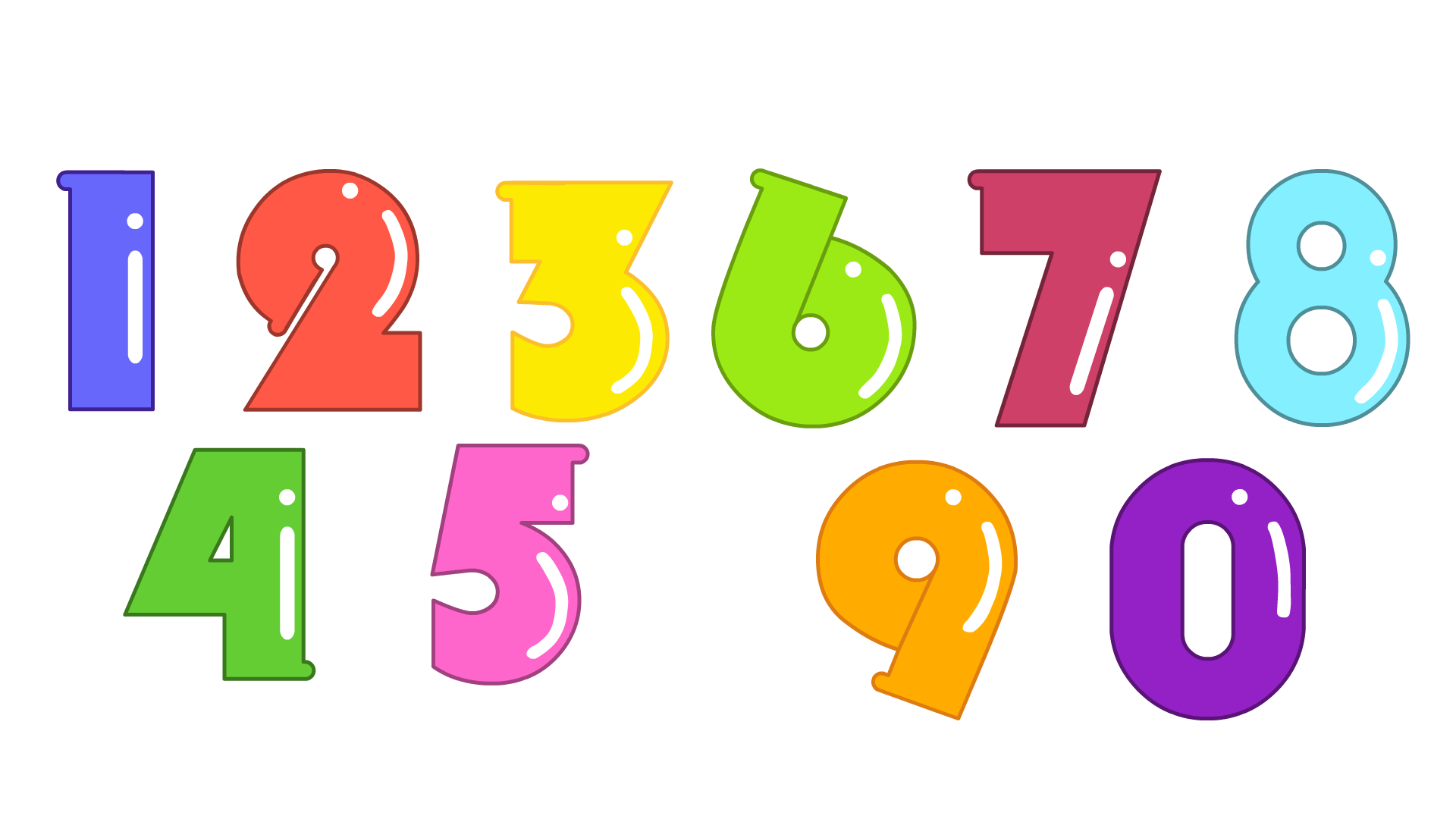 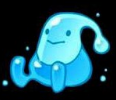 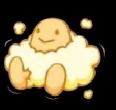 加热
加热
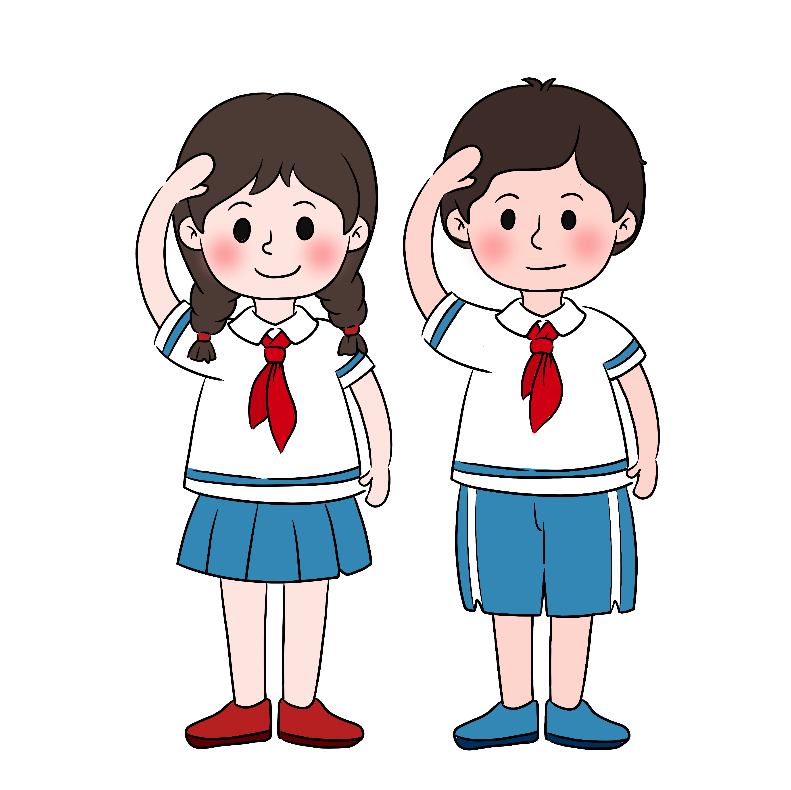